PROYECTO FINAL INGENIERÍA ELÉCTRICAGENERACIÓN DE ENERGÍA ELÉCTRICA A PARTIR DE LA GEOTERMIA
BOGADO GONZALO
HAFFNER GERMÁN
Objetivos principales
Investigación de los recursos geotérmicos para la generación eléctrica
Aplicación en Copahue, Neuquén  
Elección del ciclo de potencia térmico para la central  
Impacto medioambiental y análisis económico
¿Qué es la geotermia?
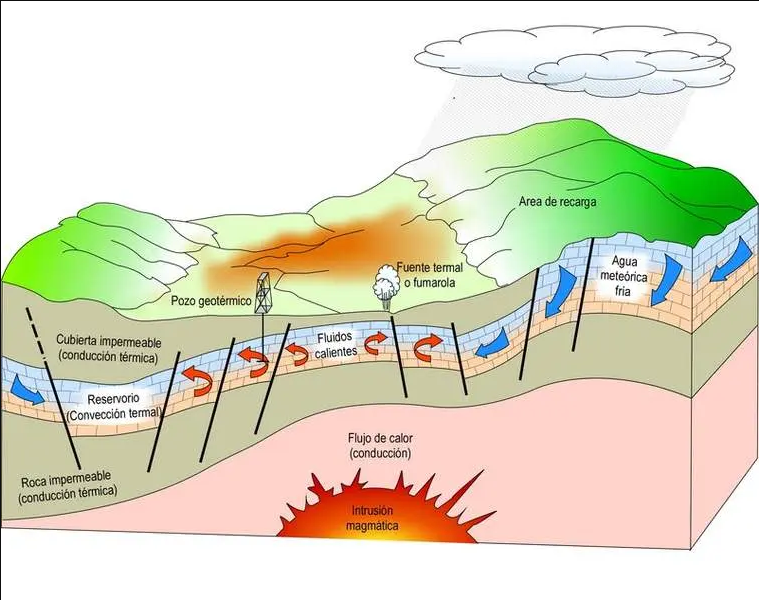 Centrales geotérmicas
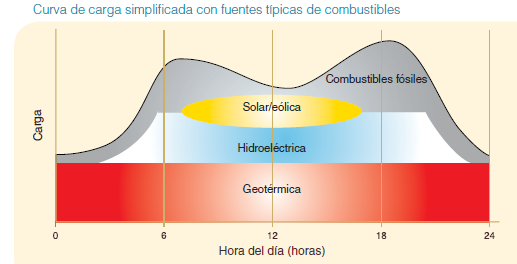 Tipos de centrales geotérmicas
Vapor Seco
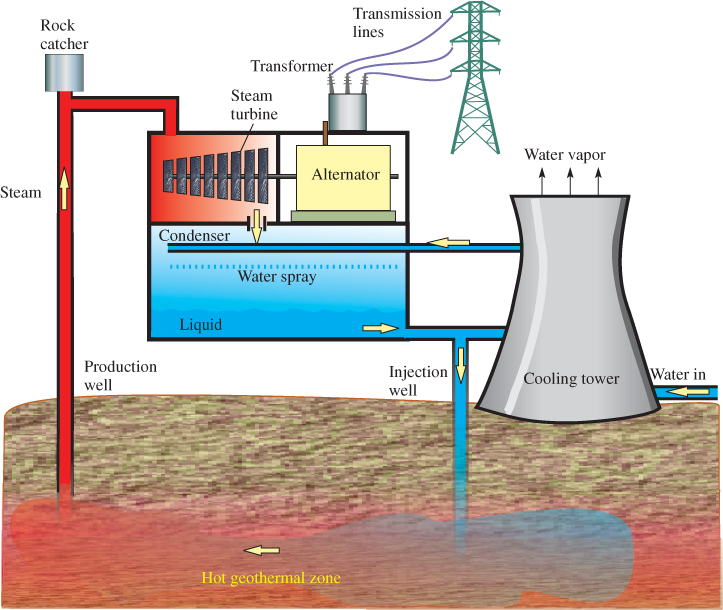 Variante: 
sin condensador
Tipos de centrales geotérmicas
Flash
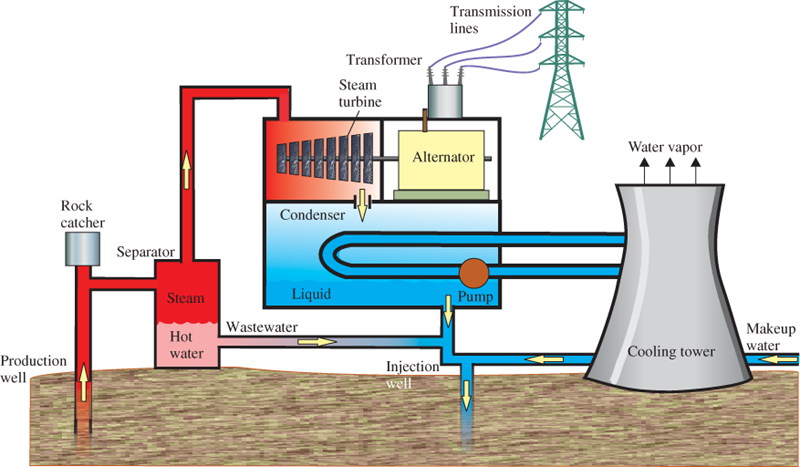 Doble y triple flash
Tipos de centrales geotérmicas
Binario
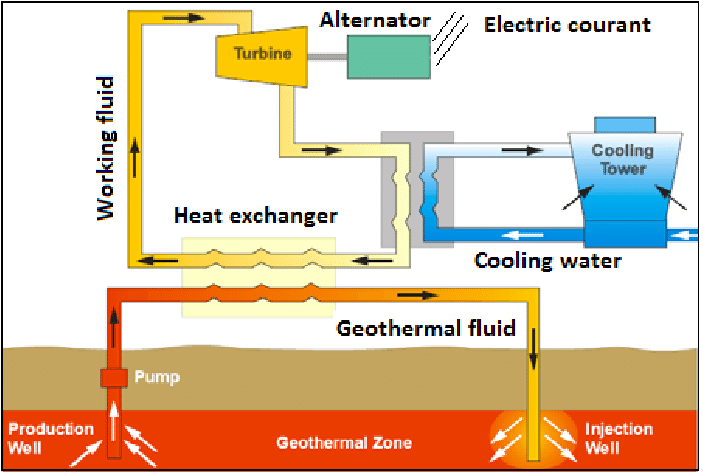 Tipos de centrales geotérmicas
EGS “Enhanced Geothermal System”
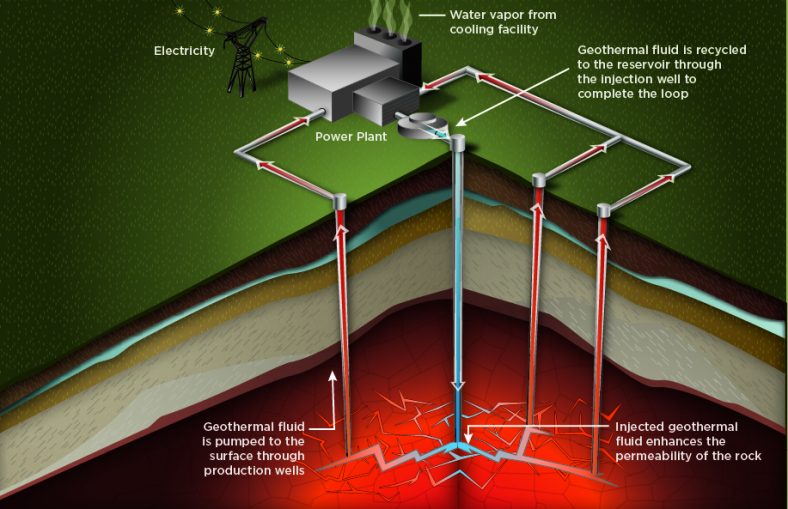 GEOTERMIA EN EL MUNDO
GEOTERMIA EN EL MUNDO
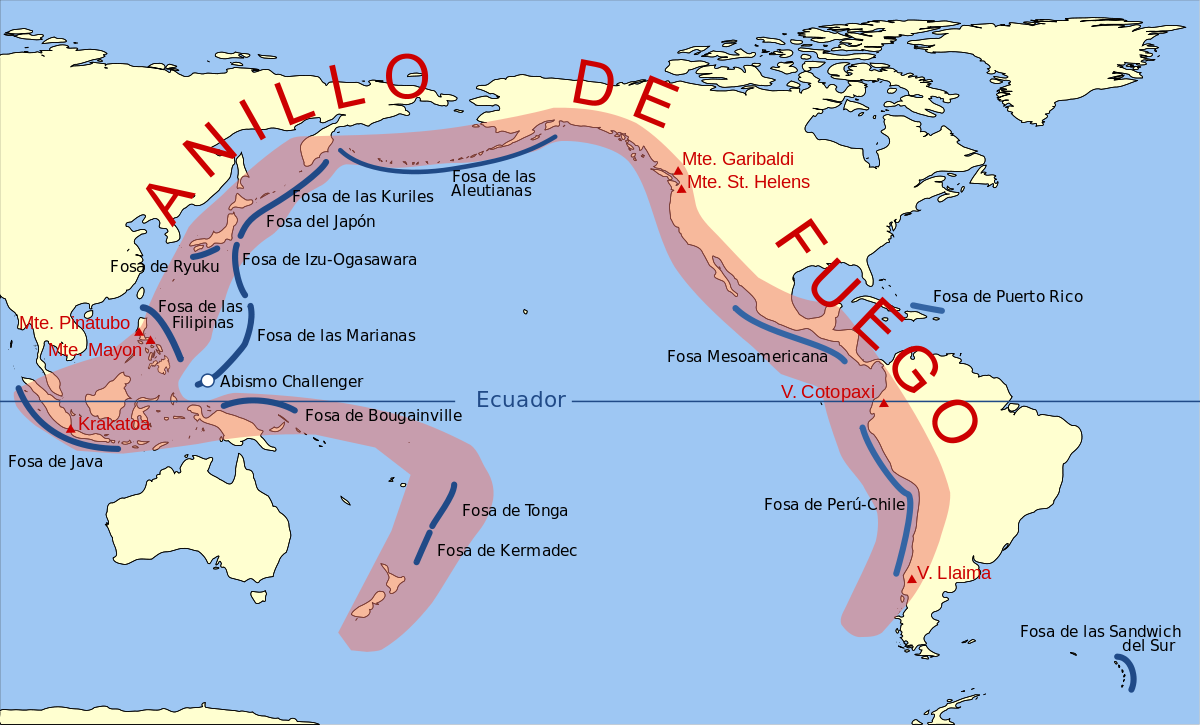 Geotermia en el mundo – Estados Unidos
Los Geysers
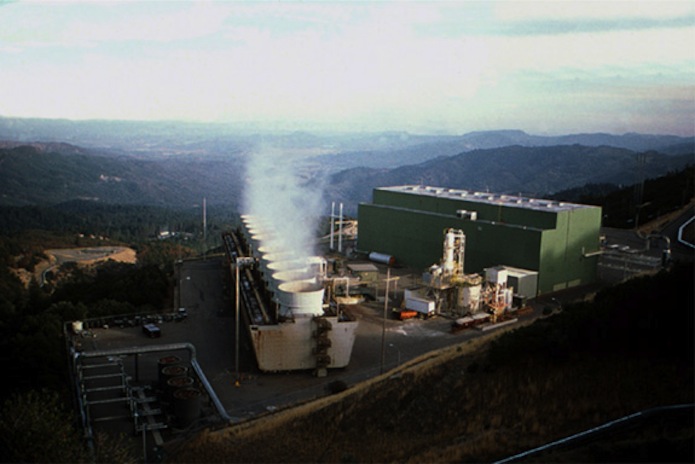 Complejo más grande del mundo
350 pozos 
22 Plantas 
2586 MW
62 años en funcionamiento
2% Geotermia
Geotermia en el mundo - Italia
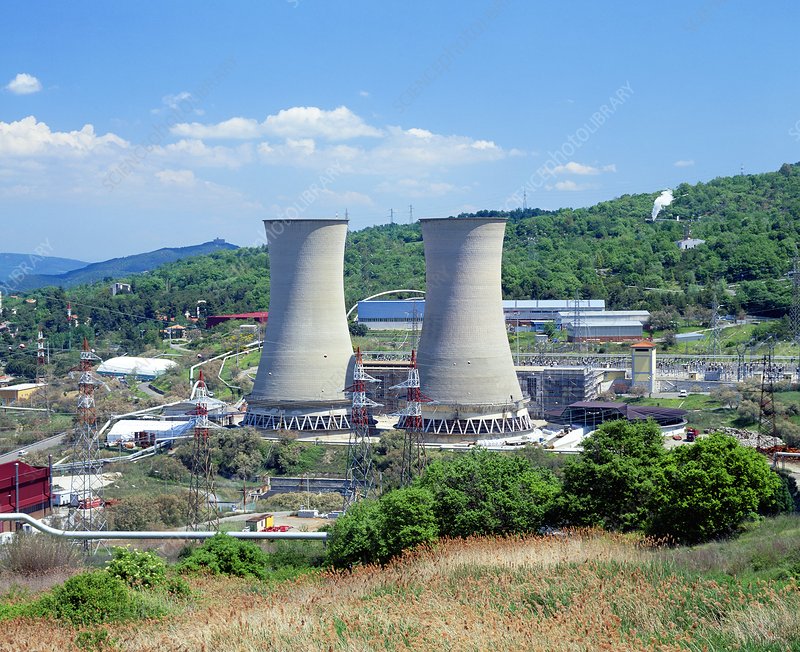 Larderello
Complejo más viejo del mundo
34 Plantas 
944 MW
Mas de 100 años en funcionamiento (1904 primer generador)
0,5 % Geotermia
Geotermia en el mundo – México
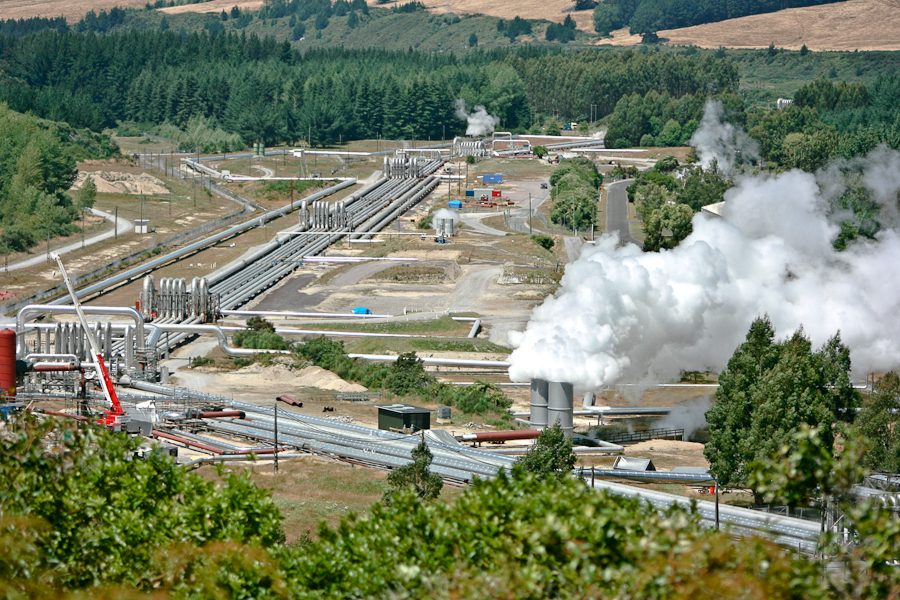 Cerro Prieto
Complejo más grande de latinoamerica
5 Plantas individuales 
951 MW
3,2% Geotermia
Geotermia en el mundo – Argentina
Copahue – Caviahue
Central Piloto
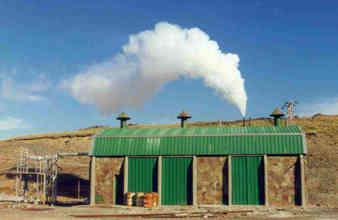 Potencia de 670 kW
Ciclo Binario
Primera central de América del Sur
Funcionamiento de 1988 a 1997
Copahue – Caviahue
Resultados del estudio
Pozos exploratorios hasta 1500 metros de profundidad
Vapor dominante (vapor seco)
Temperatura 230 °C promedio
Presión a boca de pozo 7,3 atm
Bajo contenido de gases no condensables
Propuesta Técnica
Ciclo de vapor seco con sistema de condensación.
Sistema con reinyección  
Modular de 30 MW
15 Pozos ( producción + reinyección + monitoreo + back up)
4 MW/pozo
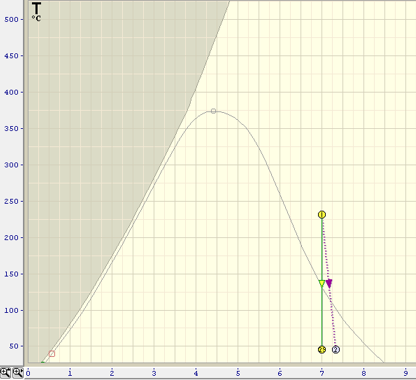 Cálculo termodinámico
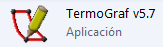 Balances
Masa agua
Masa aire húmedo
Energía
Conceptos de ciclos, entalpía, entropía, etc.
CONSTRUCCION DE POZOS
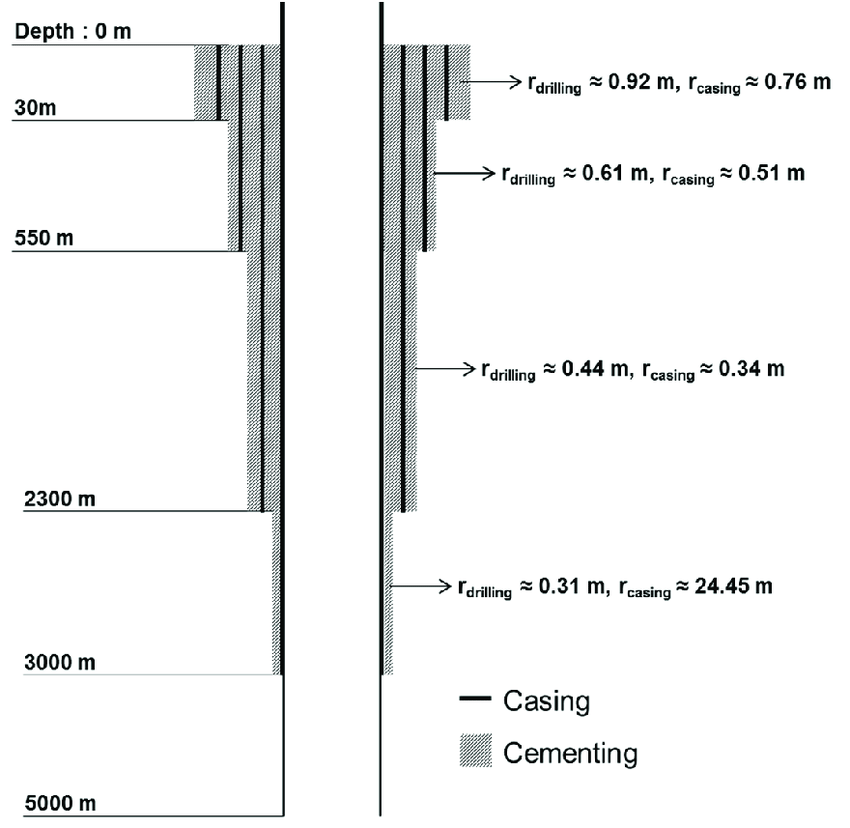 CONSTRUCCION DE POZOS
Autodescargante
Bombeado
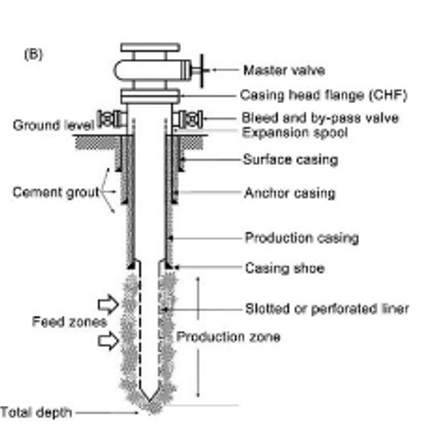 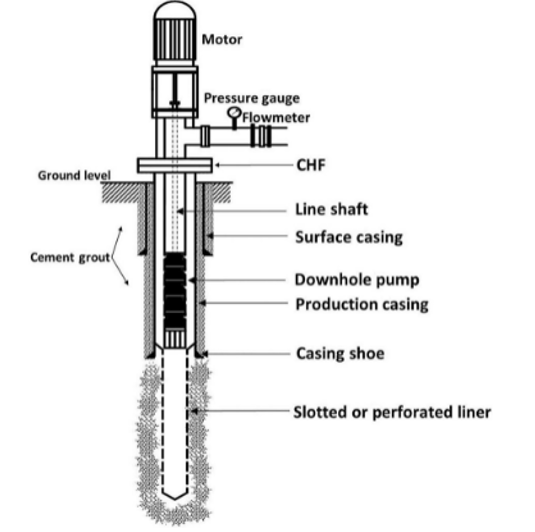 Layout tipico
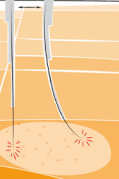 Propuesta técnica
Nuevos generadores             SADI
Requisitos reglamentarios
Requisitos informativos
Requisitos técnicos

Ingreso Efectivo al MEM (programación)
Propuesta técnica
Punto de conexión al SADI (Sistema Argentino de Interconexión) 
Visor Sig
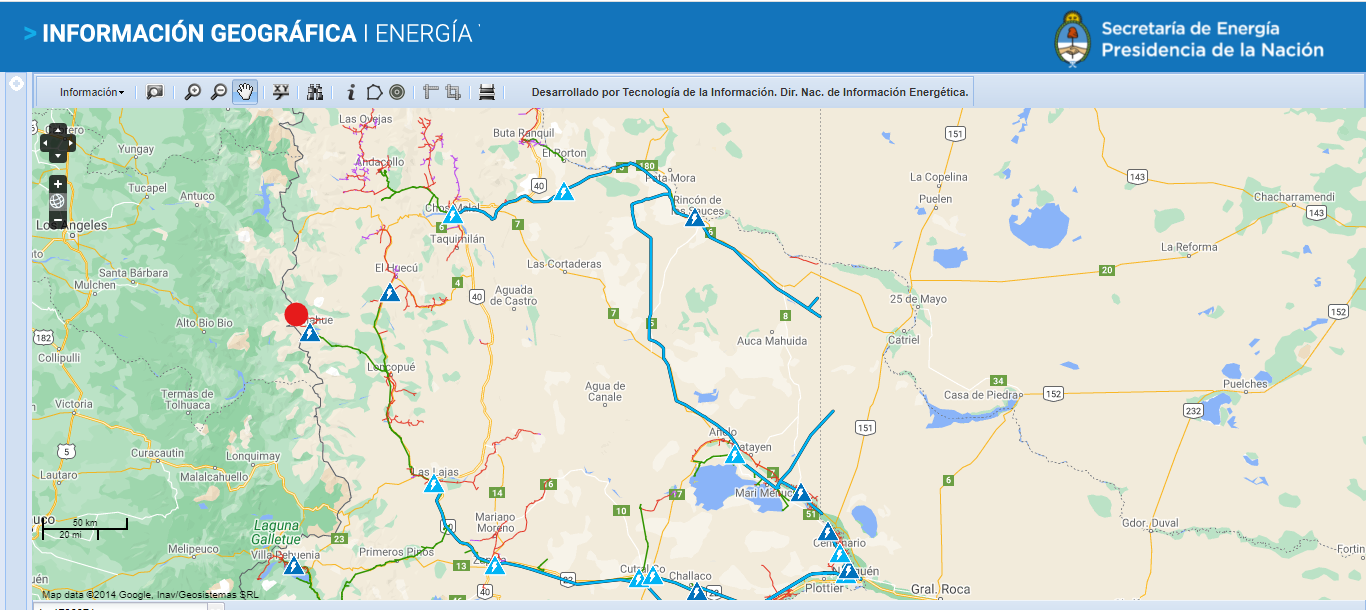 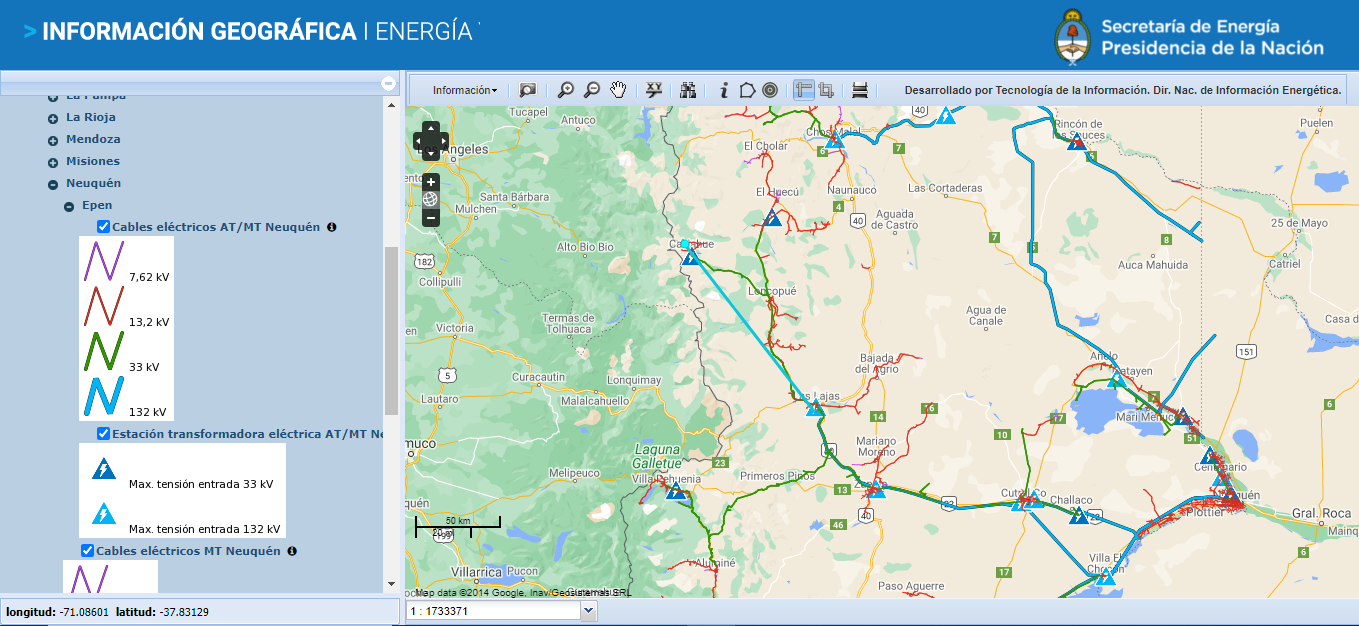 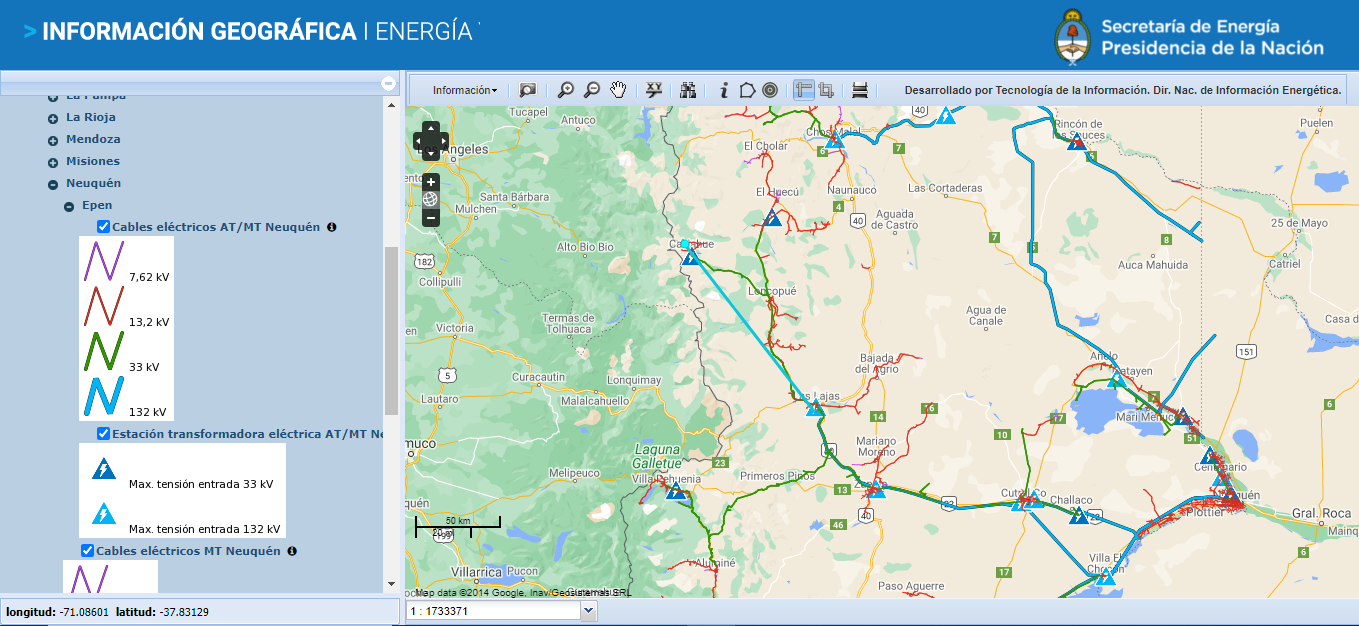 Propuesta técnica
Punto de conexión al SADI (Sistema Argentino de Interconexión) 
Google maps
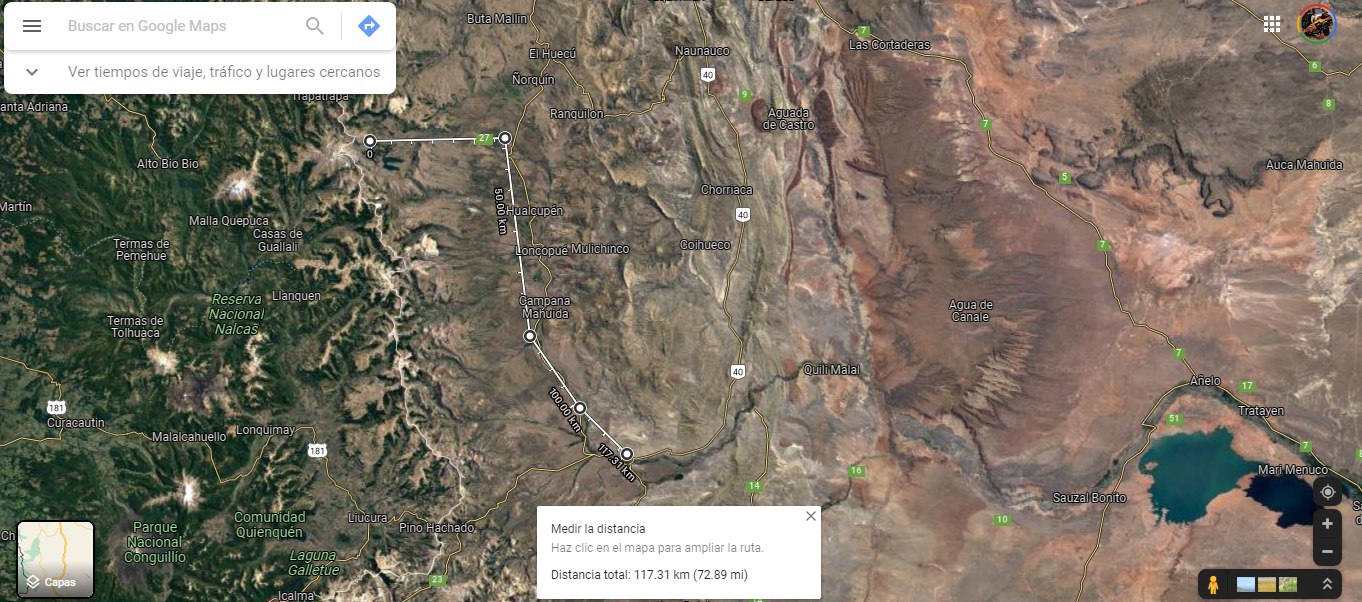 Propuesta técnica
Unifilar
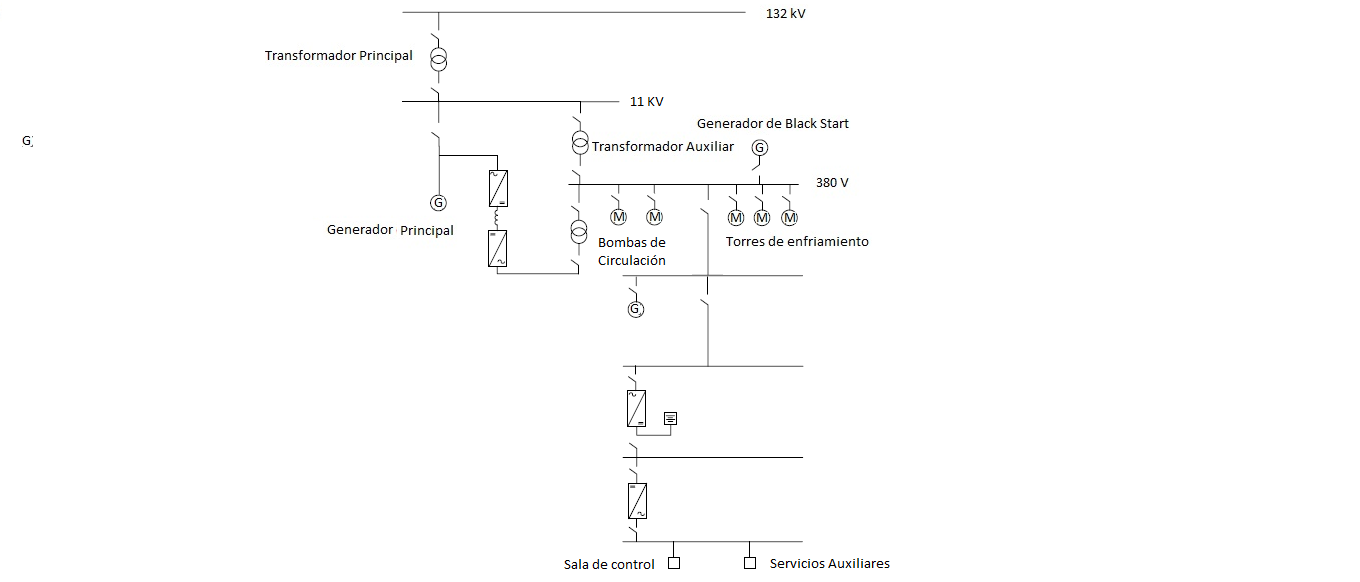 Equipos
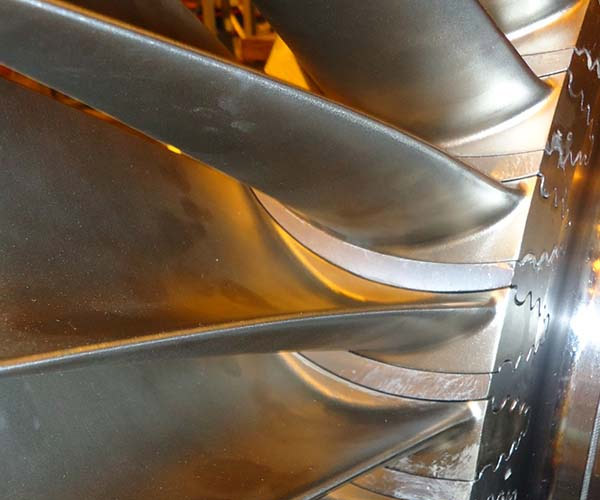 Cr-Mo-V
Acero Cr 12
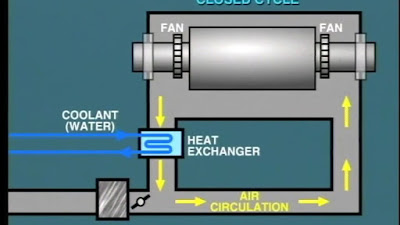 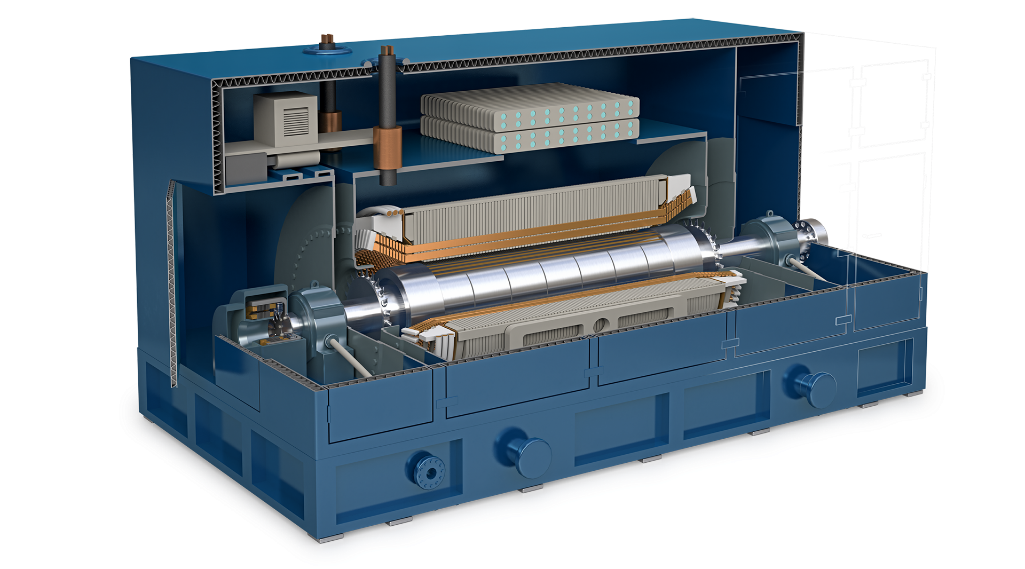 Condensador de contacto directo avanzado ADCC
Equipos
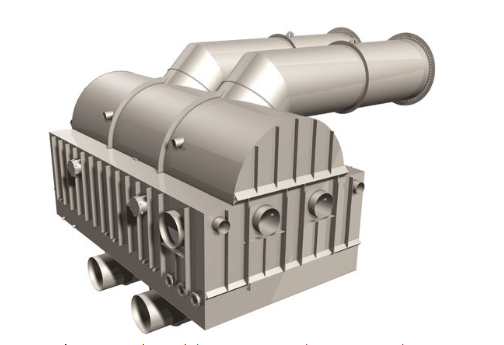 Condensador de contacto directo
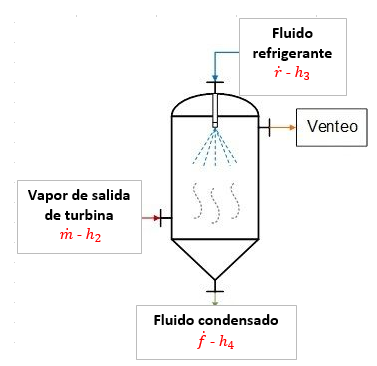 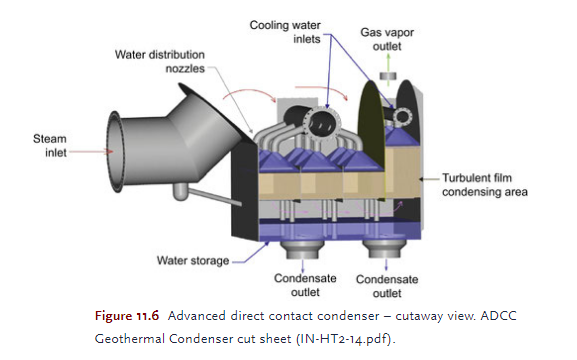 ANALISIS ECONOMICO
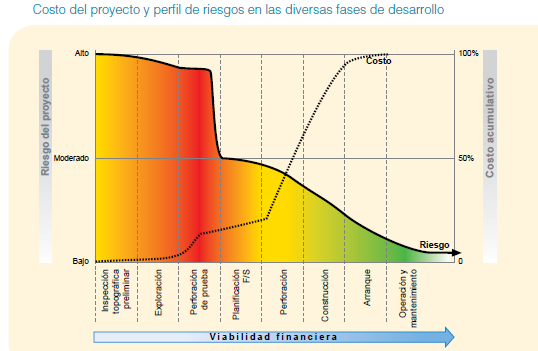 2020
2019
ANALISIS ECONOMICO
1680 $ x mw/h
PROYECTO NO RENTABLE
ANALISIS ECONOMICO
100 USD x mw/h
PROYECTO RENTABLE – SE RECUPERA LA INVERSION EN 5 AÑOS Y MEDIO
ANALISIS ECONOMICO
180 US$ x mw/h
PROYECTO RENTABLE – SE RECUPERA LA INVERSION EN 3 AÑOS
Impacto ambiental
Impacto ambiental
Emisión de gases
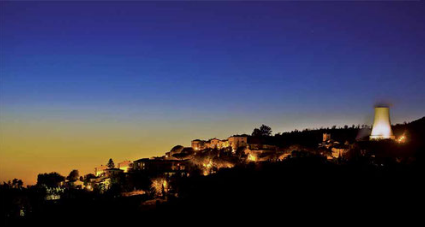 Impacto ambiental
Impacto visual: espacio reducido
Puntos turísticos (Italia e Islandia)
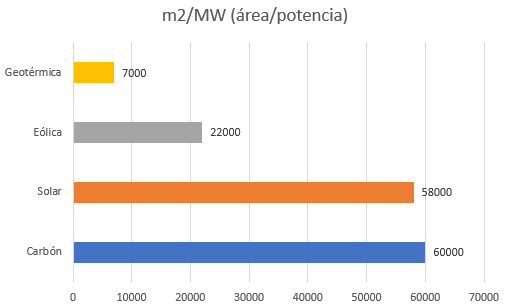 Marco Normativo
Argentina
Conclusiones
Proyecto viable técnico y económicamente
 Energía renovable no influida por fenómenos climáticos
Muy bajas emisiones, reducido espacio
Hay que generar un marco legal para argentina
Tecnología en auge 
Posibilidad de vender centrales llave en mano a otros países
Muchas gracias por su atención
¿Preguntas?